Lavoro interdisciplinare
La società romana e non solo…
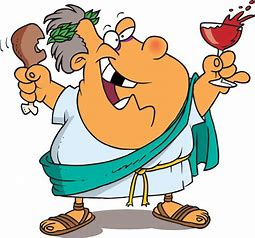 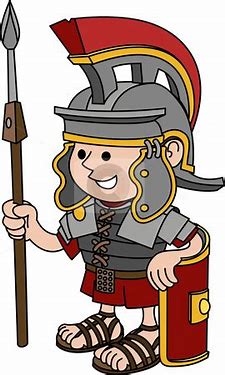 https://www.youtube.com/watch?v=r1gYBjrjC2c
Un po’ di storia…Vediamo insieme le loro abitudini alimentari
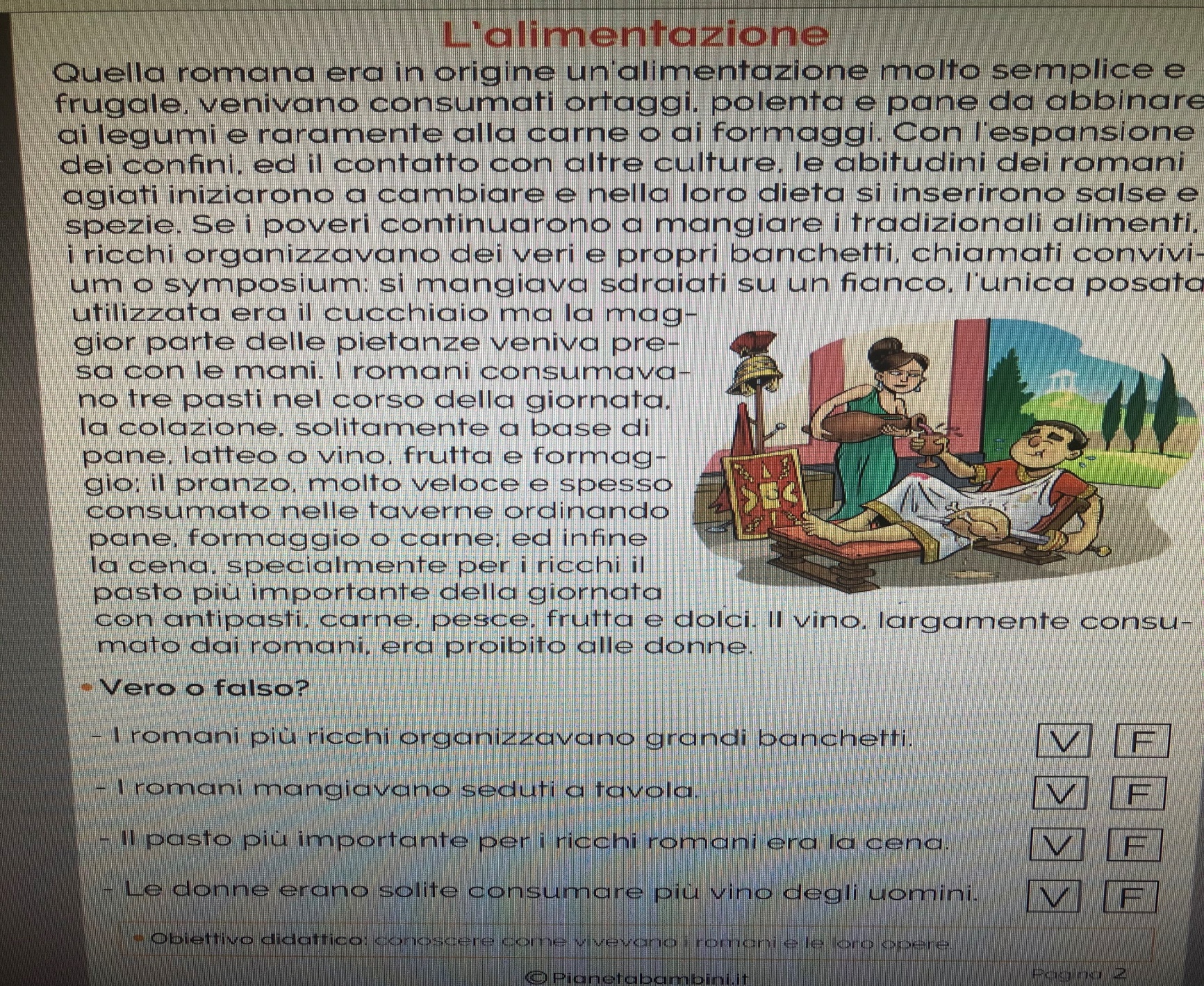 E la  scuola?
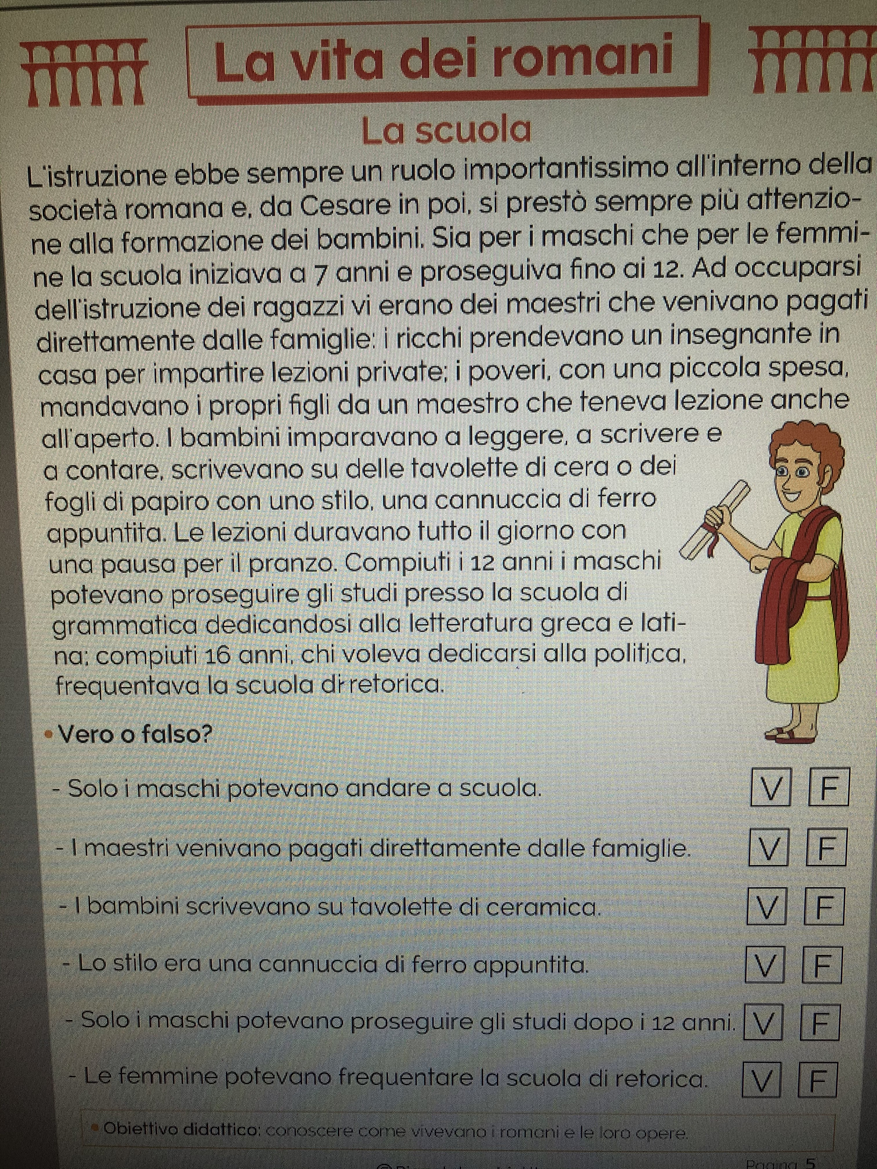 Come si divertivano?
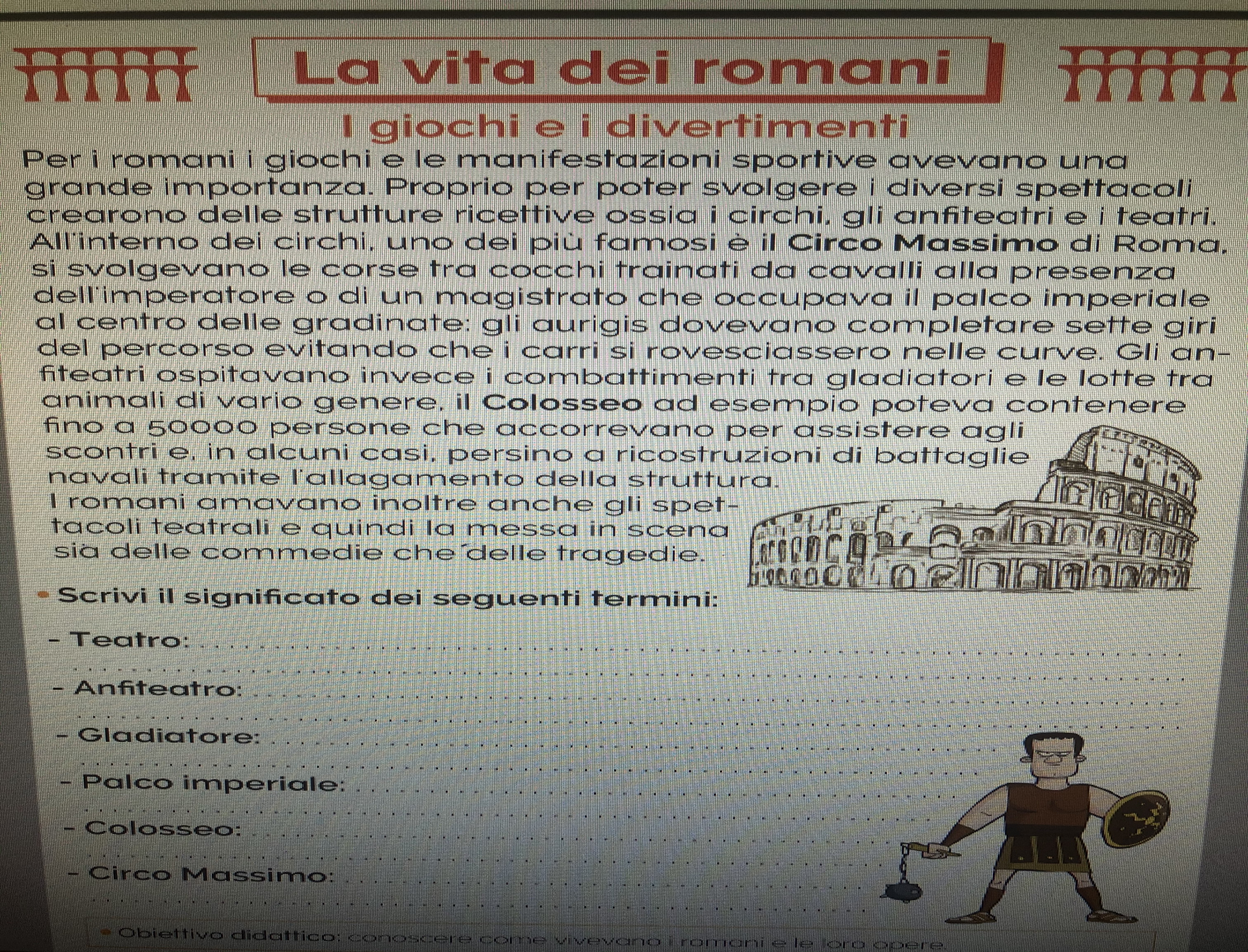 STORY     TIME
And now it’s story time…… listen and look:  two teenagers are walking through the streets of ancient Rome when something happens…….
The stolen ring   act 1
A bad face stole the senator’ s
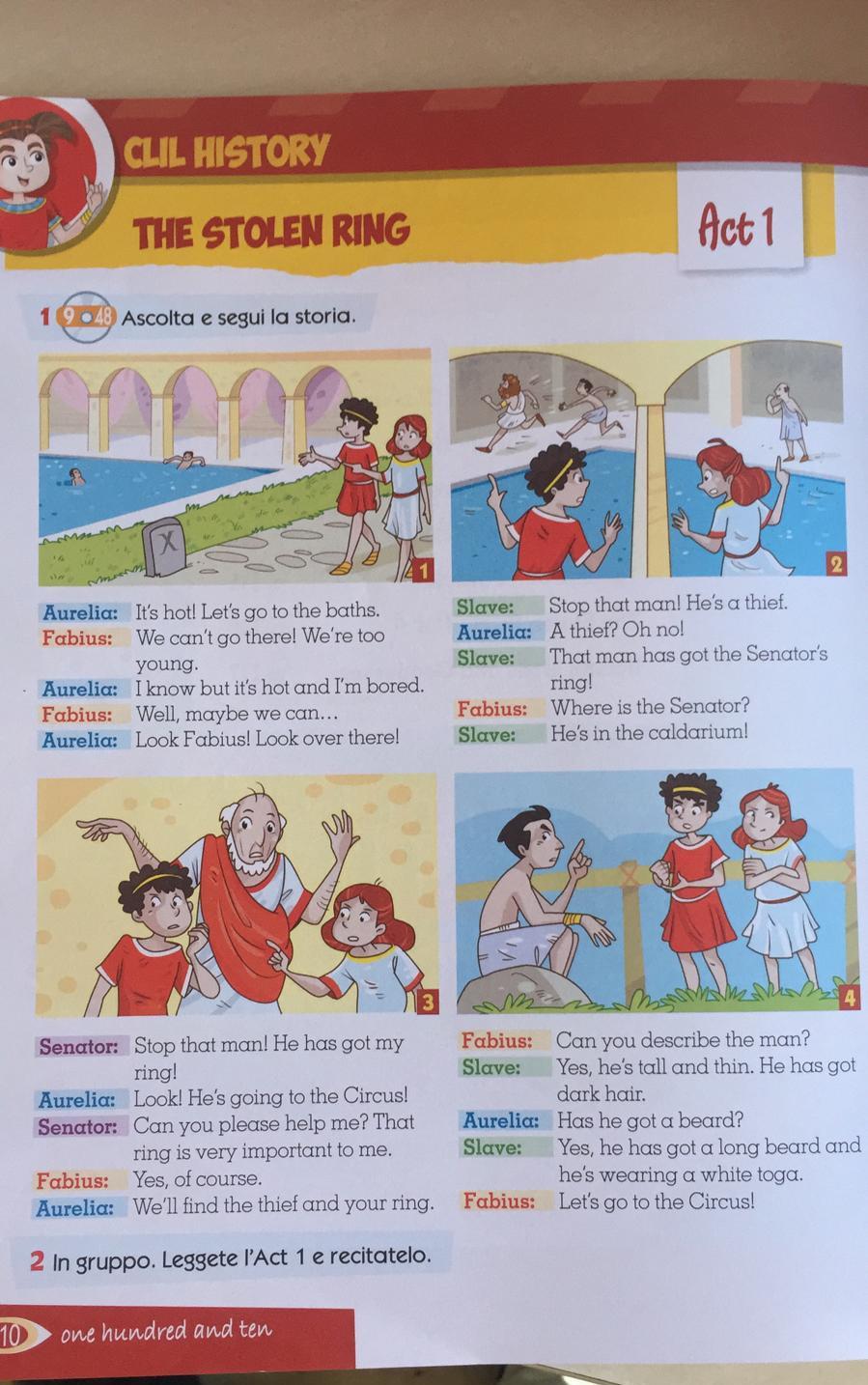 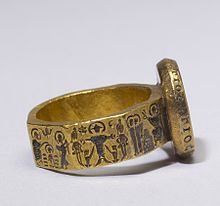 Act      2
Fabius and Aurelia are running after the
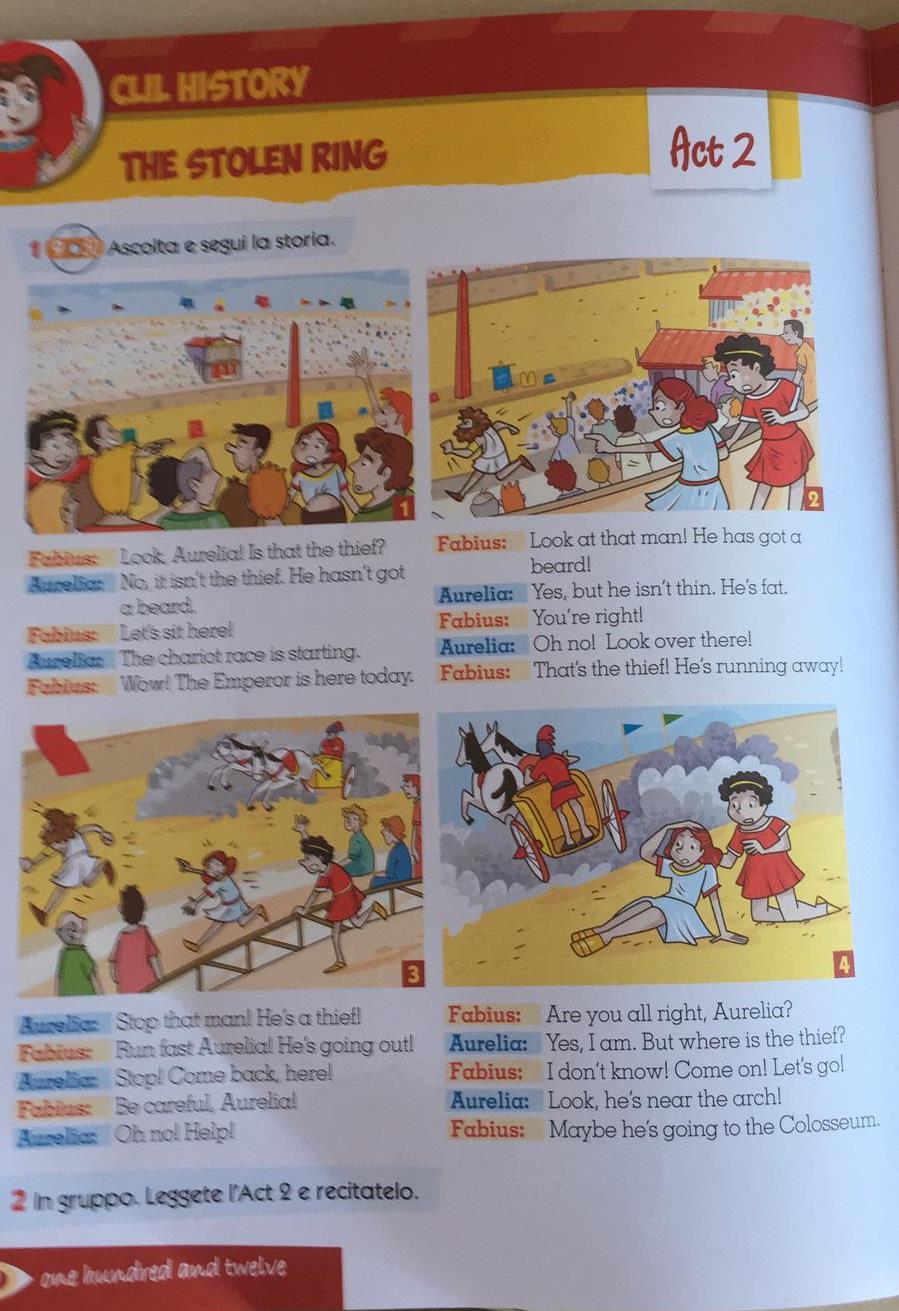 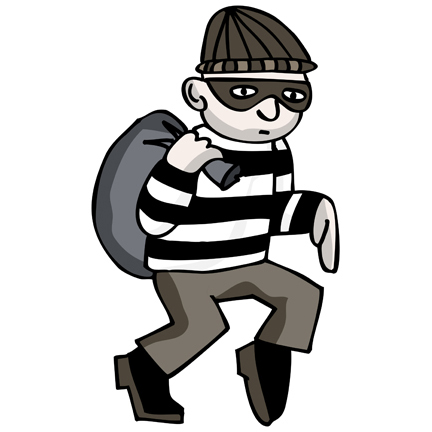 The thief is in the
Act       3
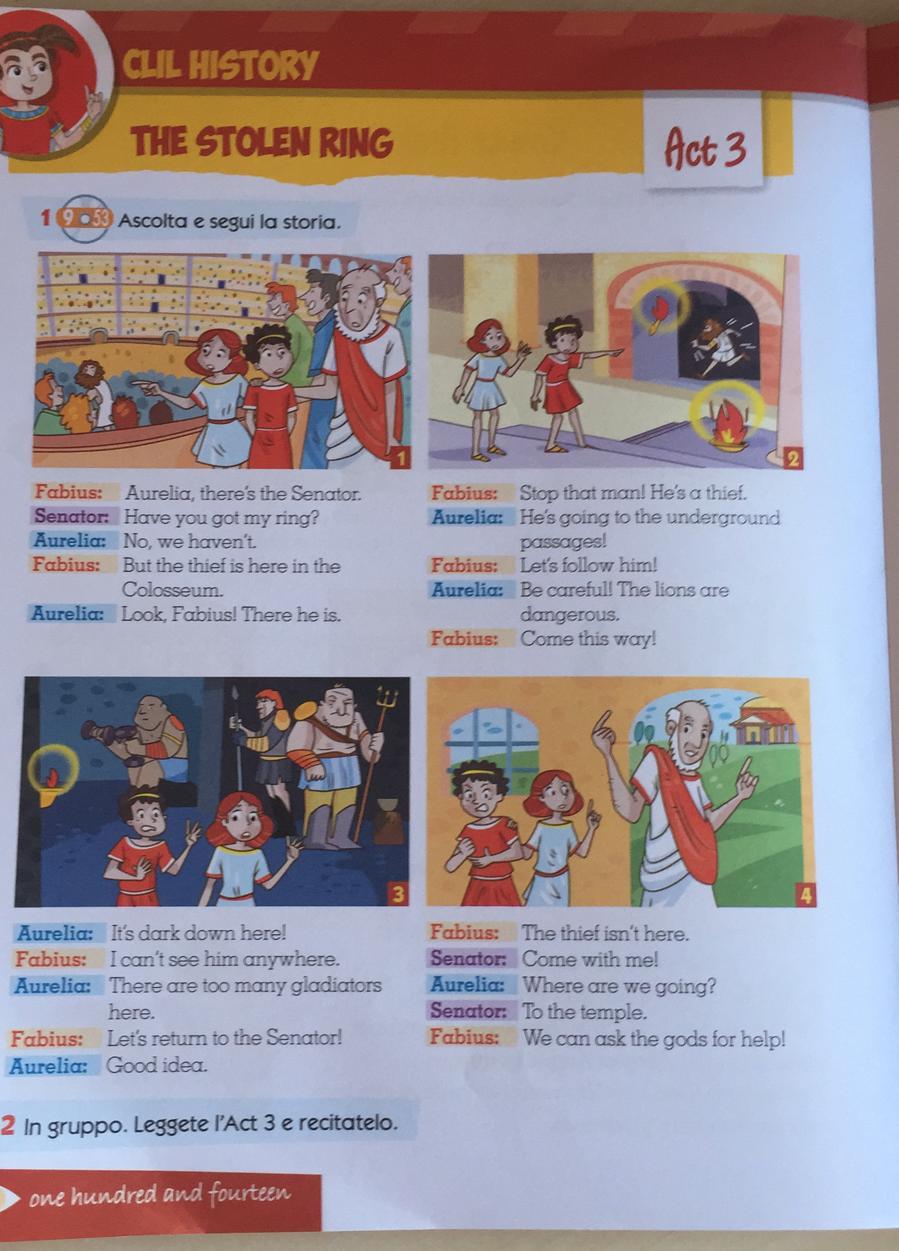 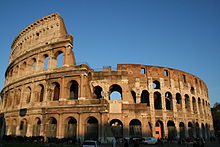 Act   4
Finally  the
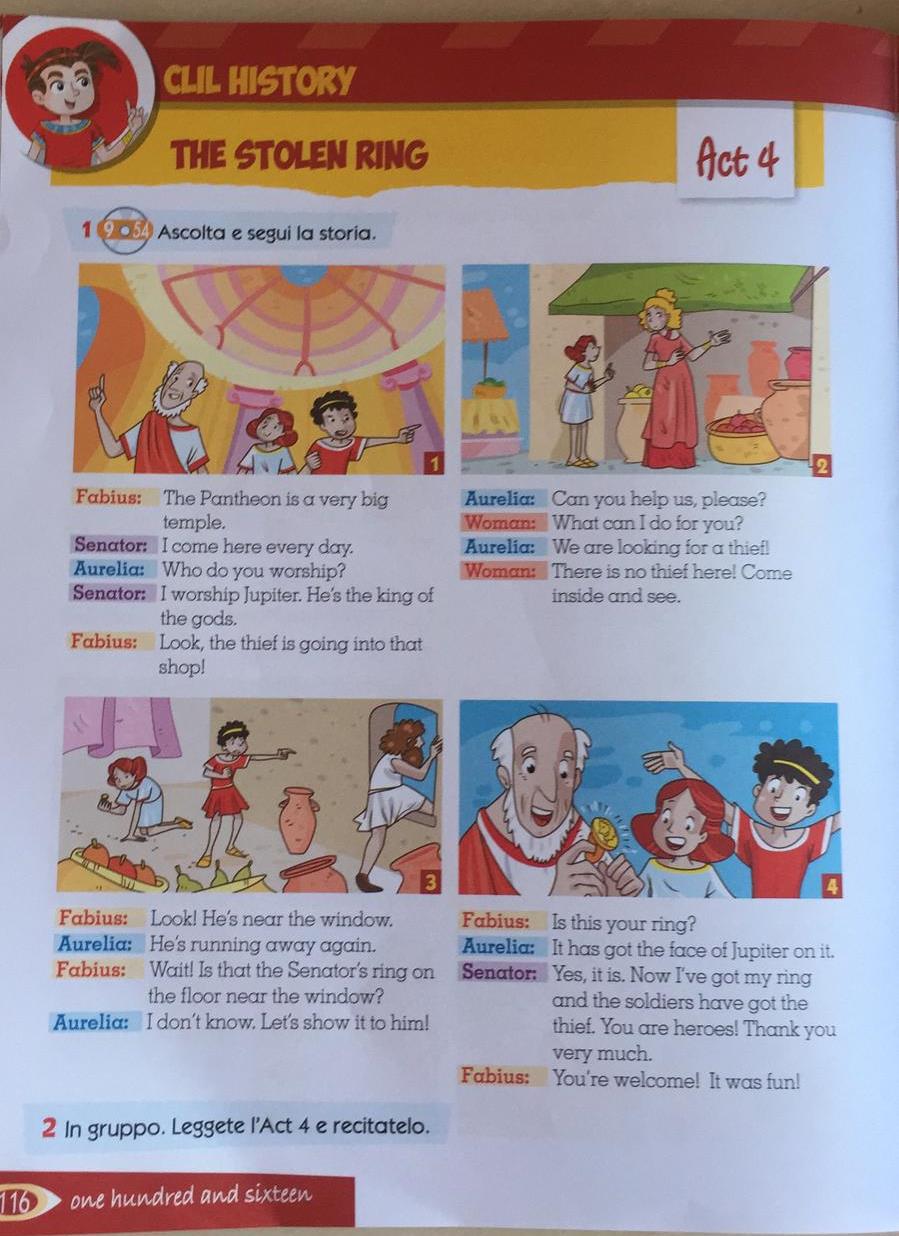 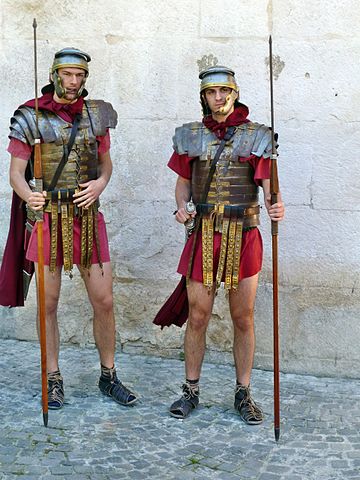 Catch the thief and the 
Senator gets his 






Back!!!!!!
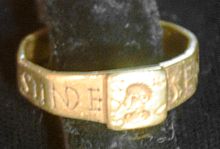 Ok, did you like the story?

Now it’s your turn. Listen again and repeat after the track.

We will practice again next time during our videolesson.


Byeeeeeeee!!!!!!!!
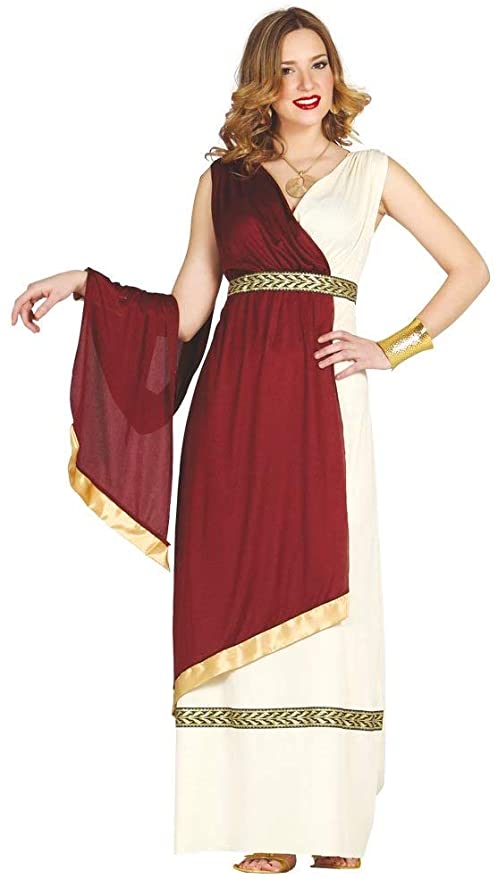 IL FIUME PIU’ ANTICO DI ROMA
Il fiume più antico di Roma è il Tevere.
La sorgente del fiume Tevere si trova sulle pendici del Monte Fumaiolo in provincia di Forlì.
Il Tevere è lungo circa 405 Km, ed è il terzo fiume più lungo d’ Italia.
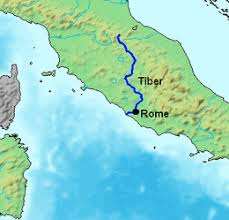 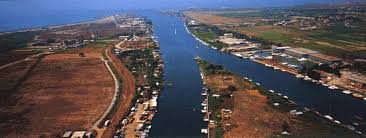 L’antico nome del fiume Tevere era Albula. Che poi è diventato Tevere perché ci annegò un re latino di nome Tiberino Silvio. Il fiume fu utilizzato per molti secoli come via di comunicazione.
Il Tevere, fin dalla sua nascita, è stato l’anima di Roma, infatti è citato anche nella fondazione di Roma, con Romolo e Remo.
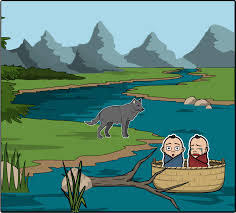 VERIFICA
VERO O FALSO